If You Build It…Will They Come?
Neil McNerney, M.Ed., LPC
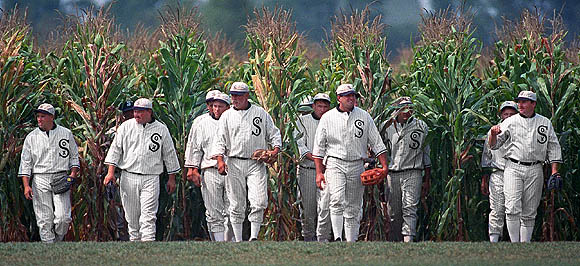 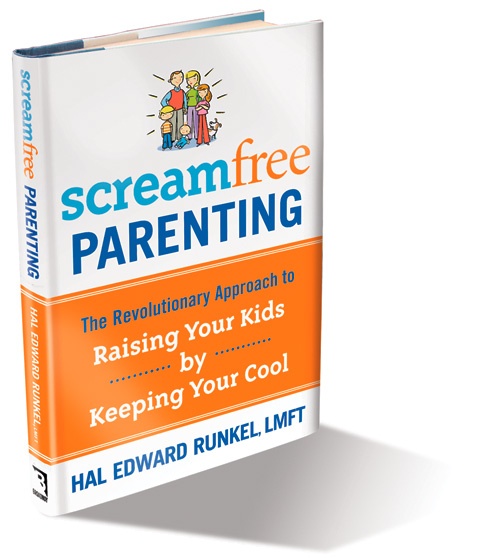 The Need
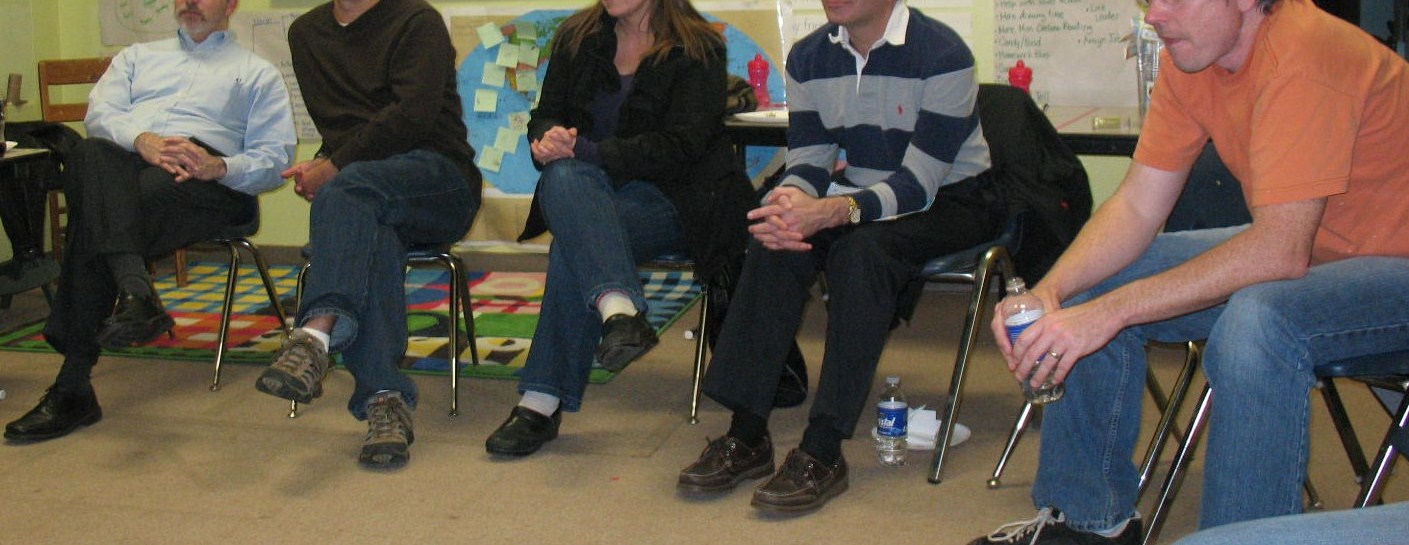 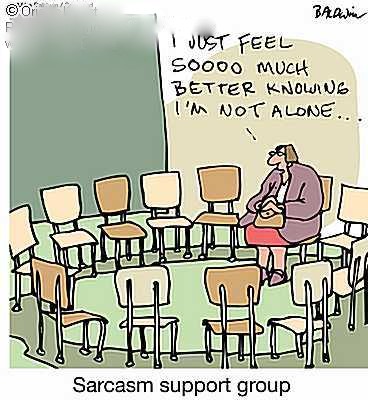 TheProblem
Traditional Recruitment Techniques
Email
Email in all languages
Newsletters
Sign out front
Bulletin Board
Radio/TV
ONE WAY
Social Media
Facebook, Twitter, LinkedIn
ONE WAY
The Solution
Painting a Room
TheTippingPoint
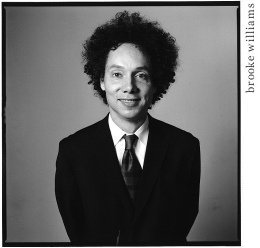 Malcolm Gladwell
The Three Crucial “Tippers”
Salespersons
Mavens
Connectors
The Salesperson
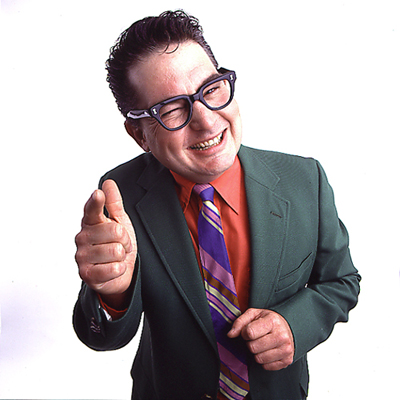 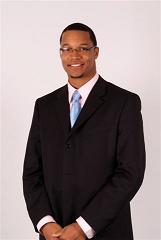 The Maven
The Connector
Utilizing Connectors
Ask for specific help
Yes/No
“Can you do your best to get 6 neighbors to commit to coming?”
Check in weekly
Utilizing Mavens
Use their energy
Give specific ONE WAY tasks
Newspaper article
Newsletter
The Potomac Falls Experiment
Six Schools – Two Connectors Per School
At least one in target demographic
Results
Before – 5 signups
After - 148
Other Ideas That Worked
“I” messages about the program
Direct phone calls to those you want to attend
Two weeks before and then the day before
Child Care ALWAYS helps
Newspaper “Community Calendar” section
Facebook
Website – front splash page
Giveaways
Ideas That Don’t Work
Posters
“You really need this program…”
Road Signs
Worrying that program might get too big
Community Leaders
Who are your influential Parenting Partners?
Pastors, Family Ministers, etc.
Social Service Agencies
Child Care Centers
Martial Arts Schools
“Mandated” Professionals
Barbers, Hairdressers
Medical Offices
Community Leaders
Ask them for specific help:
“Can you use your church van to pick up a group of people that can’t make it otherwise?”
Can you attend?
Can you announce it at your services?
Can you invite 4 or 5 parents who would be interested?
Ineffective Asking
“Well, I sent out an email and asked for people to help. I even asked them to invite 2 or 3 other people to come, but it didn’t work.”
Effective Asking
“Hi, I’m planning an event and as I was planning it, I thought of you and wondered if you would be willing to help me.  Can you call me back so we can talk about it?  I think you’ll really like this program.”
Your Program
What hasn’t worked?
Identify Your Connectors and Mavens
Why did you pick them?
Create an ask for connectors and mavens
Brainstorm non-traditional tipping point people.